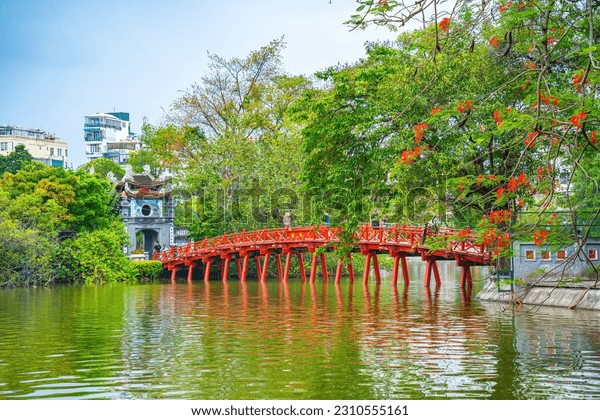 WELCOME  TO  OUR  CLASS
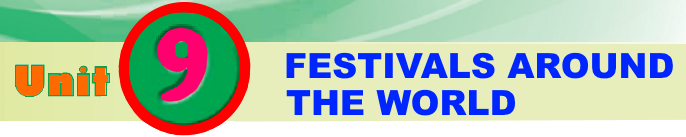 Cities of the world
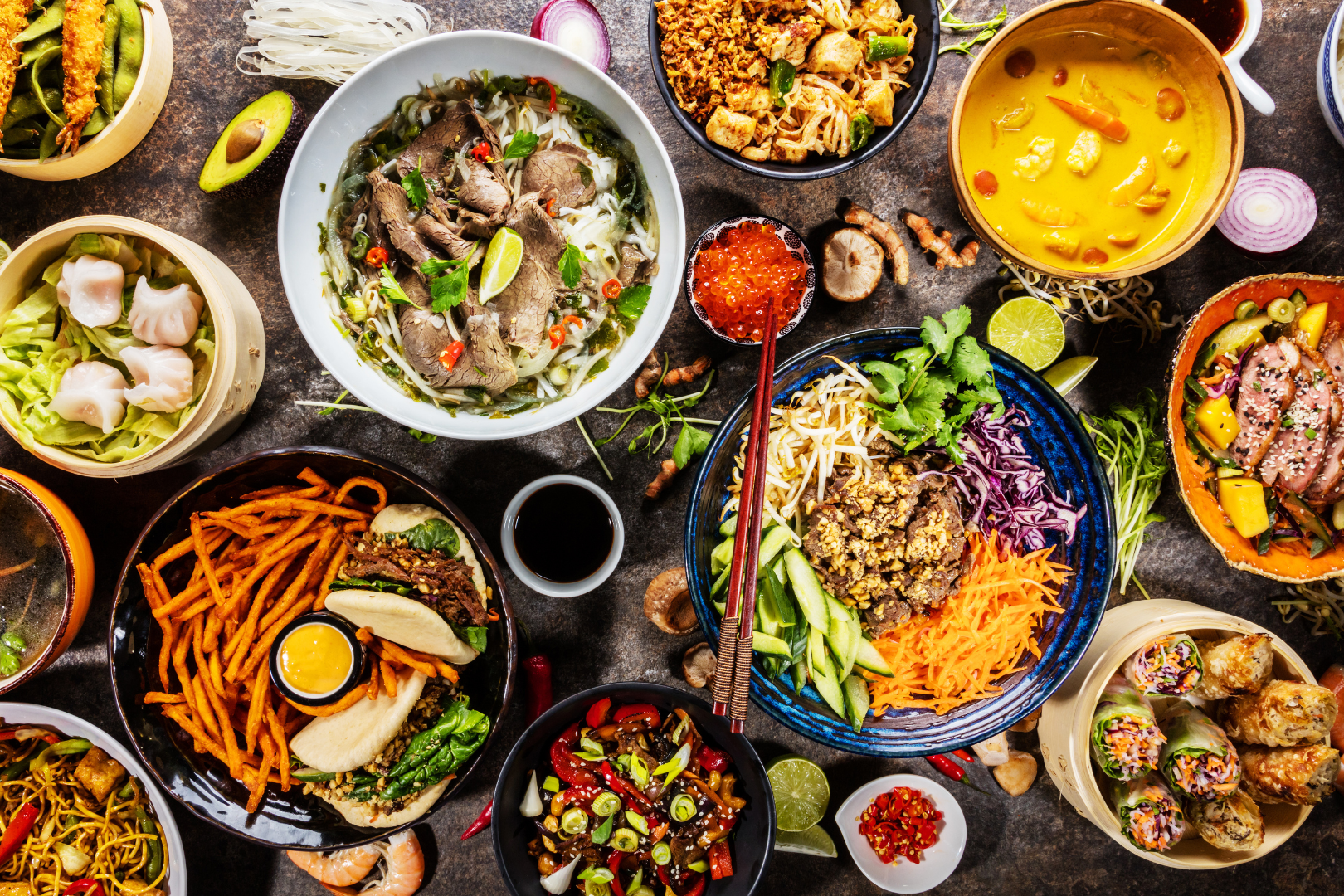 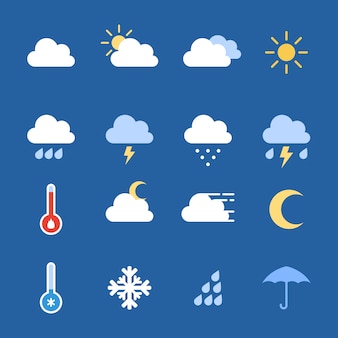 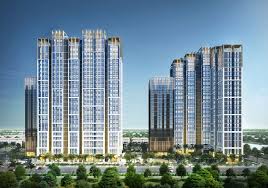 F_ _ _
Food
W_ _ _ _ _ r
Weather
B_ _ _ _ _ _ _
Building
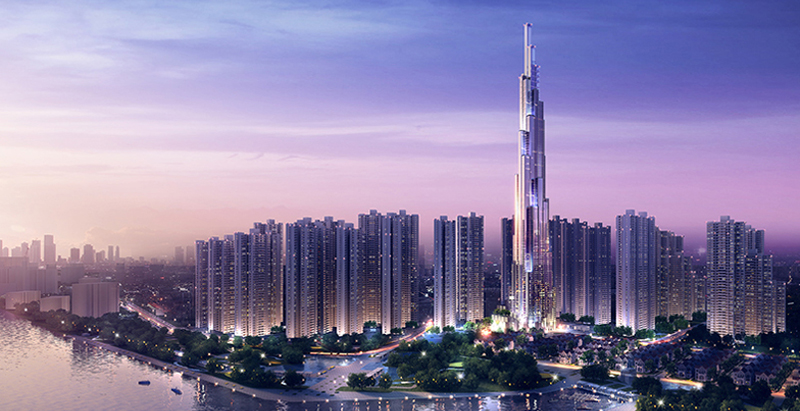 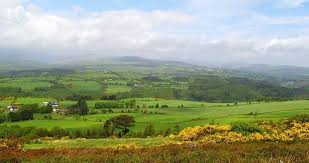 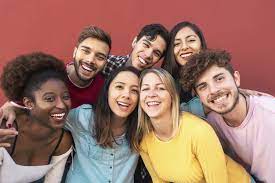 P_ _ _ _ _
People
C _ _ _
City
L_ _ _ _ _ _ _e
Landscape
Wednesday, March 6th 2024  
UNIT 9: CITIES OF THE WORLD
Vocabulary
exciting
sôi động
rộng
wide
helpful
amazing
ngạc nhiên
hữu ích
hiện đại
modern
clean
sạch
beautiful
xinh đẹp
cold
lạnh
yên tĩnh
nhanh
quiet
fast
dễ thương
cute
sunny
nhiều nắng
friendly
thân thiện
delicious
thơm ngon
ngon lành
kì lạ
fantastic
tasty
Wednesday, March 6th 2024  
UNIT 9: CITIES OF THE WORLD
towers (n)
:những tòa tháp
beach (n)
:bãi biển
river bank (n.ph)
:bờ sông
: bưu thiếp
postcard (n)
: cung điện
palace (n)
: chợ đêm
night market (n.ph)
Wednesday, March 6th 2024  
UNIT 9: CITIES OF THE WORLD
Ex 1. Choose the best two options to complete the sentences.
1. The city is ________.
A.  exciting
B.  amazing
C.  long
2. The weather is ________.
C. sunny
B. quiet
A. cold
3. The people are ________.
B. expensive
C. helpful
A. friendly
4. The buildings are ________.
A. tall
B. beautiful
C. fast
5. The food is ________.
A. cute
B. delicious
C. good
Wednesday, March 6th 2024  
UNIT 9: CITIES OF THE WORLD
Ex 2. Write the words in the box under their pictures.
river bank
palace
towers
beach
night market
postcard
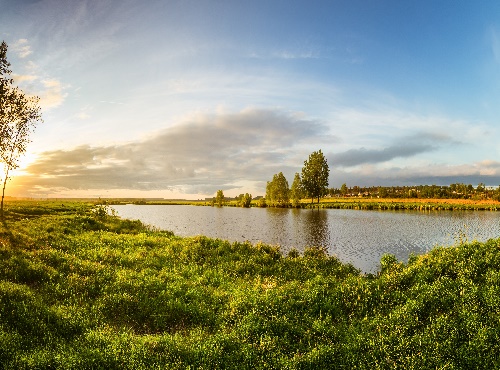 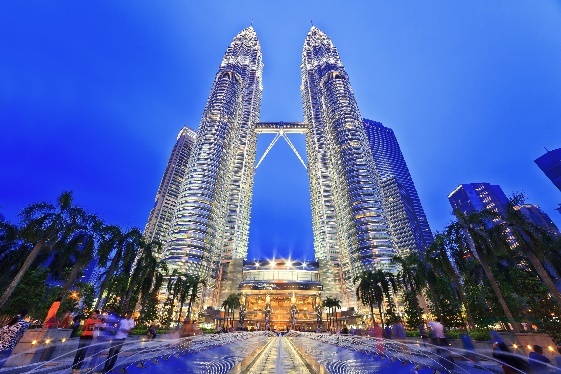 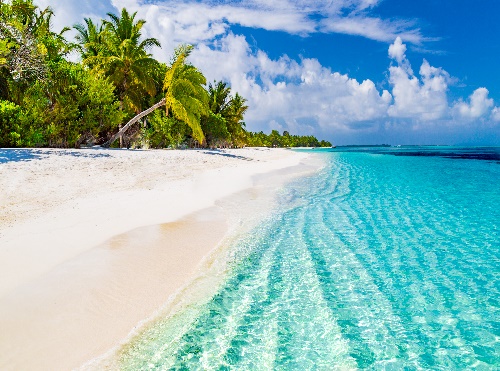 towers
river bank
beach
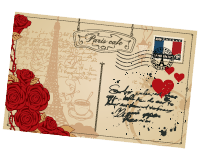 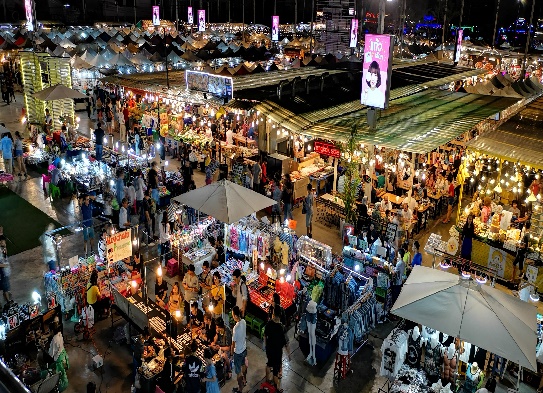 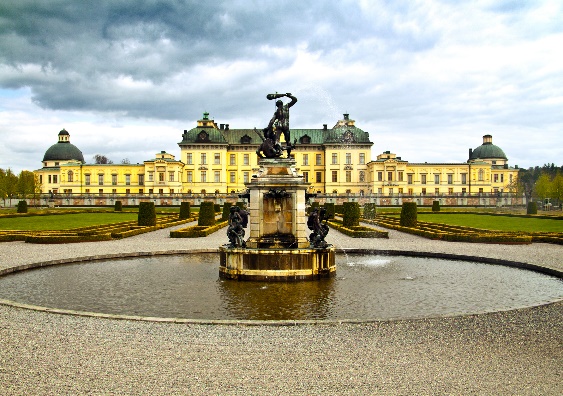 night market
postcard
palace
Wednesday, March 6th 2024  
UNIT 9: CITIES OF THE WORLD
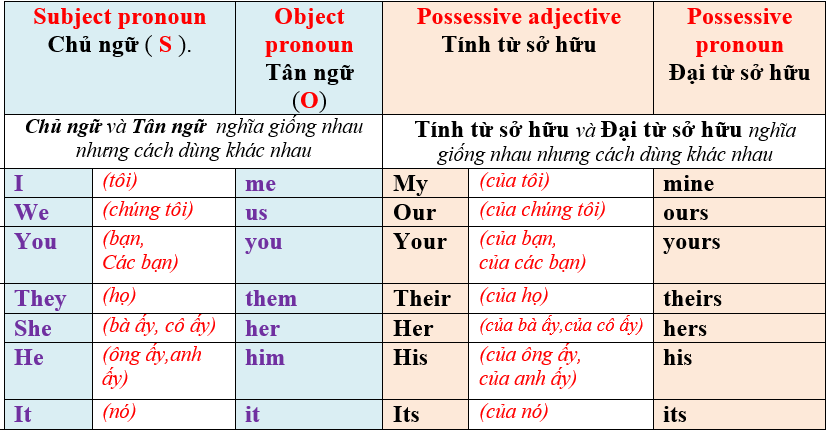 Wednesday, March 6th 2024  
UNIT 9: CITIES OF THE WORLD
Ex 3. Complete the sentences with the correct possessive pronouns in the box.
yours
1. Hey,  Phong. You’re wearing my hat. It’s not _____.
2. We’re looking for Mr. and Mrs. Smith’s house. Is that               _____?
theirs
3. This is my drawing. It’s _____.
mine
Ours
4. This is your room. _____ is next door. So call us if you need anything.
5. Sue doesn’t need to borrow my pen. She’s got _____.
hers
theirs
hers
ours
yours
mine
Monday, March 4th 2024  
UNIT 9: CITIES OF THE WORLD
Ex 4. Read the sentences and correct the underlined words.
1. Bangkok is an exciting city. I love it’s people.
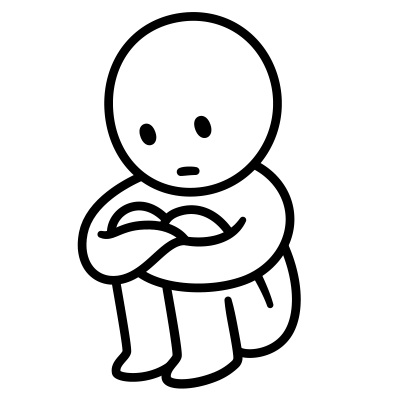 its
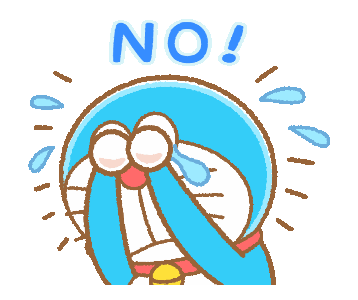 2. We are watching the sunrise at Angkor Wat with ours local
     friends.
our
3. Discover Beijing and Shanghai through theirs food tours.
their
4. Visit Hue and try your food.
its
5. Venice is your city and Jakarta is our.
ours
1
3
4
6
7
2
5
Wednesday, March 6th 2024  
UNIT 9: CITIES OF THE WORLD
Venice is your city and Jakarta is our.
ours
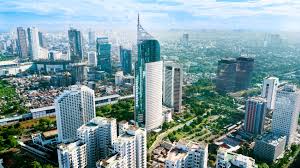 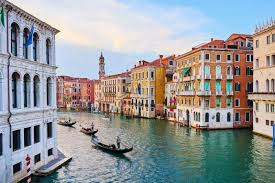 Venice
Jakarta
Monday, March 4th 2024  
UNIT 9: CITIES OF THE WORLD
Bangkok is an exciting city. I love it’s people.
its
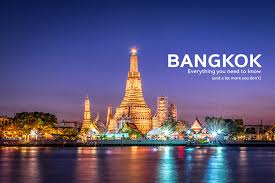 Wednesday, March 6th 2024  
UNIT 9: CITIES OF THE WORLD
We are watching the sunrise at Angkor Wat with ours local friends.
our
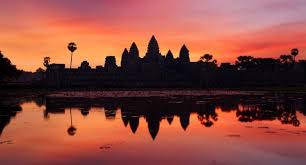 Wednesday, March 6th 2024  
UNIT 9: CITIES OF THE WORLD
Discover Beijing and Shanghai through theirs food tours.
their
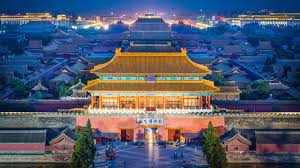 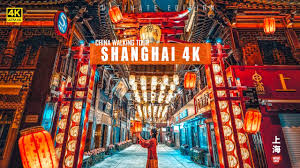 Beijing
Wednesday, March 6th 2024  
UNIT 9: CITIES OF THE WORLD
Visit Hue and try your food.
its
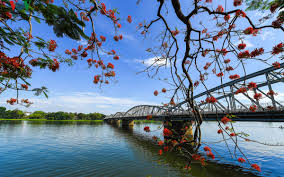 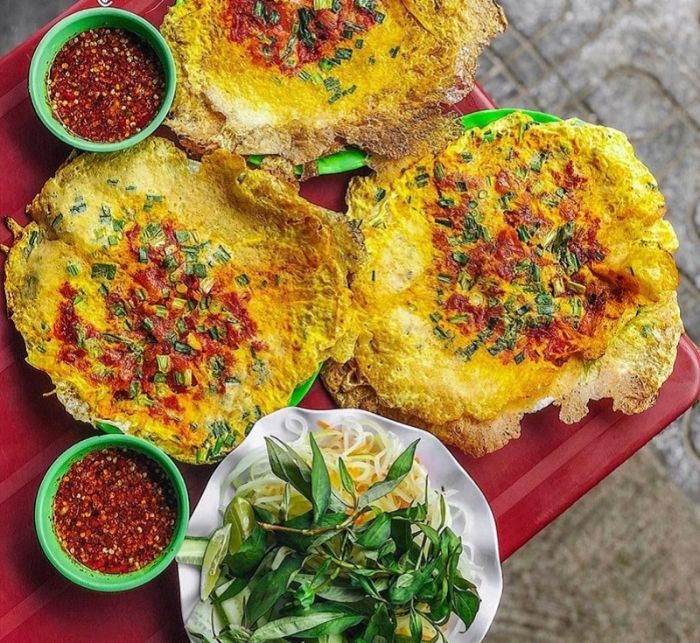 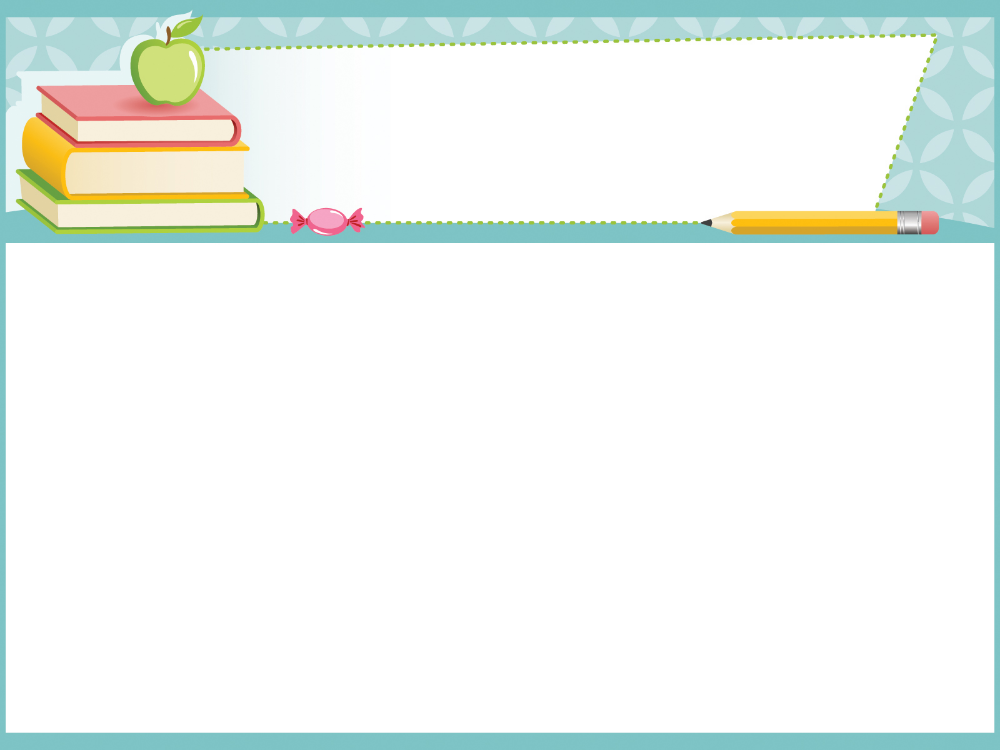 homework
Redo all exercises in the textbook
Prepare for REVIEW 3
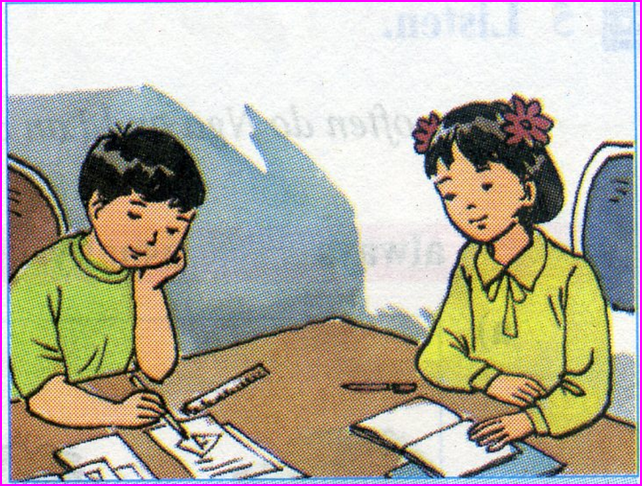